Скульптура 19 ст. Пам’ятники князю Володимиру та Богдану Хмельницькому у Києві
Пам’ятник Володимиру Великому у Києві
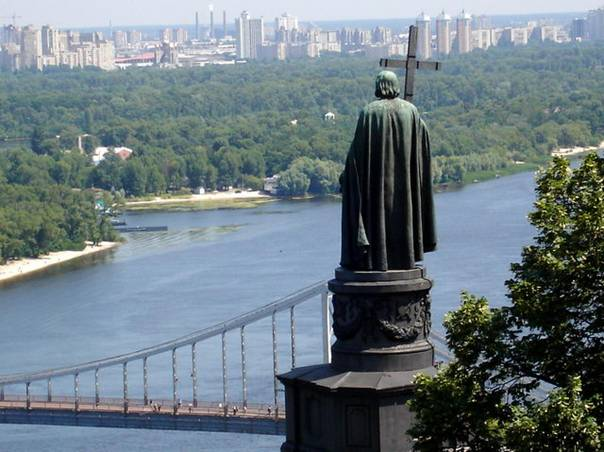 Місце розташування: Київ, Володимирська гірка
Архітектурний стиль: неовізантизм
Архітектори: Олександр Тон, Василь Демут-Малиновський
Скульптор: Петро Клодт
Матеріал: бронза, чавун, цегла
Початок будівництва: 1843 рік – перший проект,1853 рік – початок будівництва
Завершення будівництва: 10 жовтня 1853 року(відкриття)
На одній із восьми граней постаменту встановлено барельєф "Хрещення народу руського"
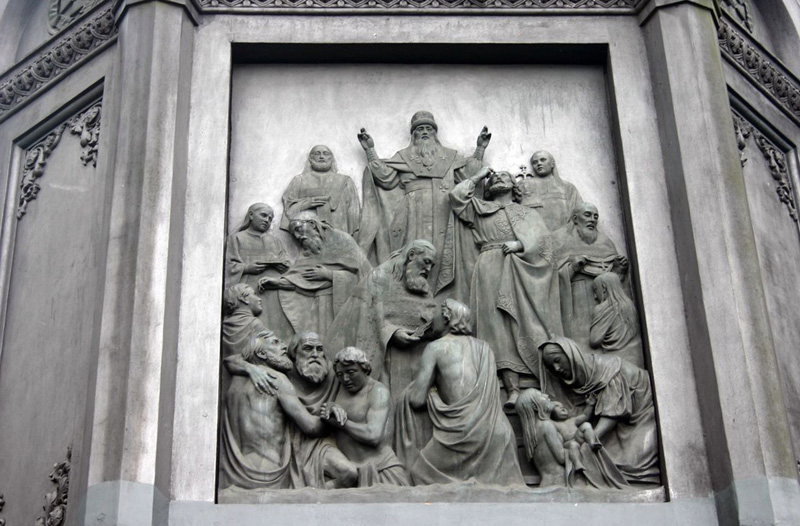 Зображення пам’ятника Володимиру Великому на монетах
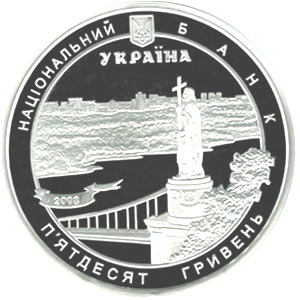 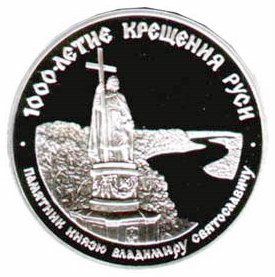 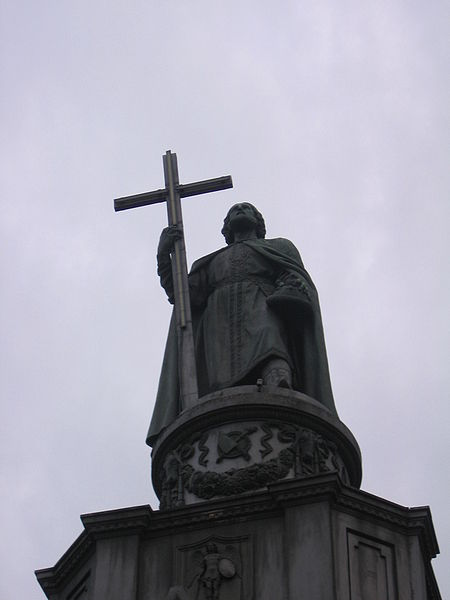 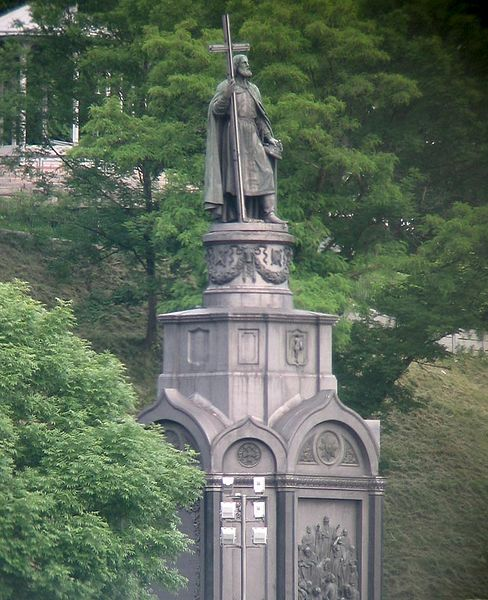 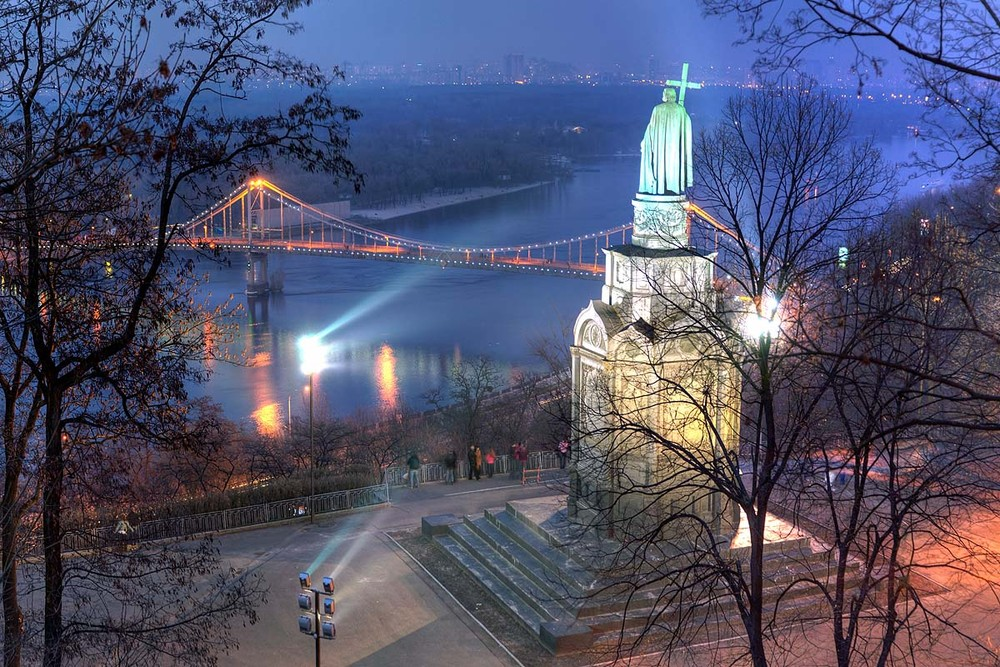 Пам’ятник Богдану Хмельницькому
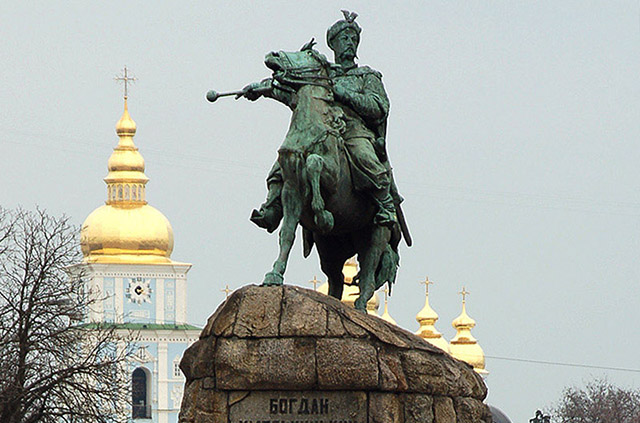 Місце розташування:  Київ, Софійська площа
Архітектурний стиль: класичний
Архітектор: Ніколаєв В.М.
Скульптор: Микешин М.
Матеріал: бронза, каміння, цегла
Завершення будівництва: 1888 рік(відкриття)
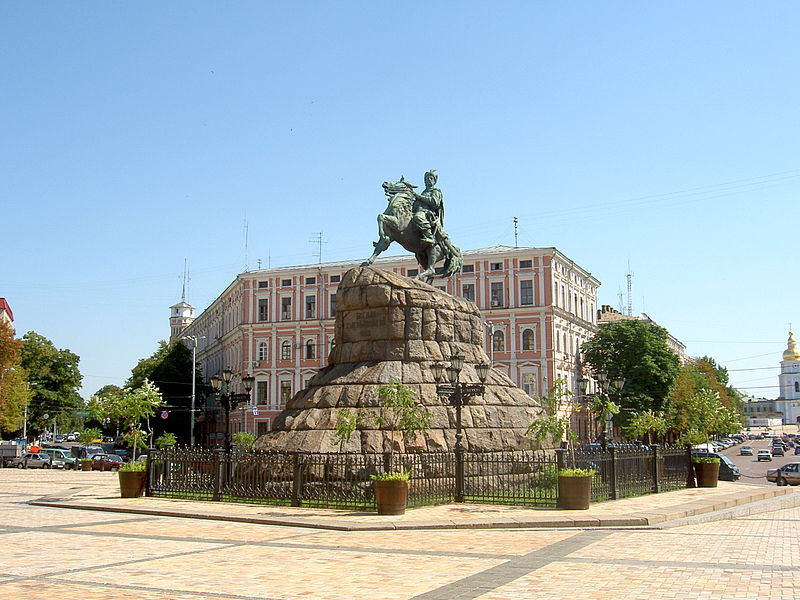 Перший проект пам’ятника Хмельницькому у Києві
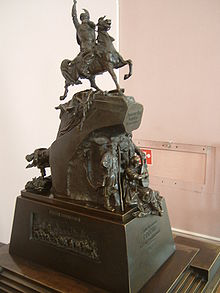 Встановлення пам’ятника 1888 року
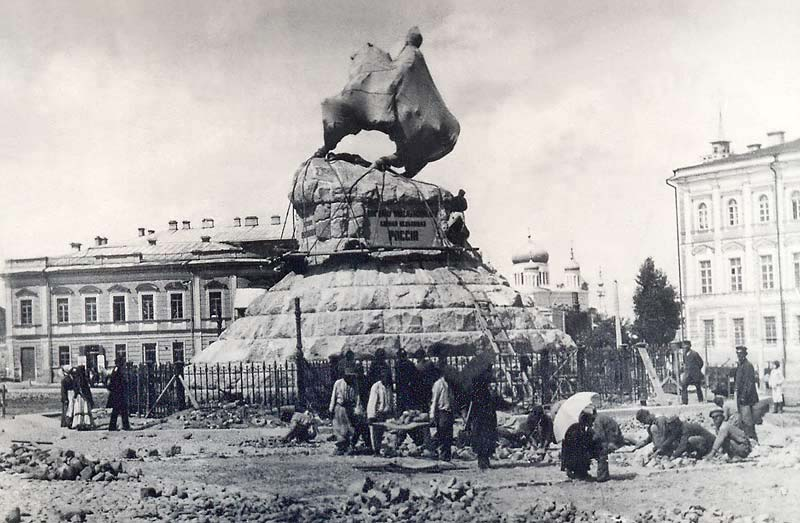 Пам’ятник Богдану Хмельницькому в 20 столітті
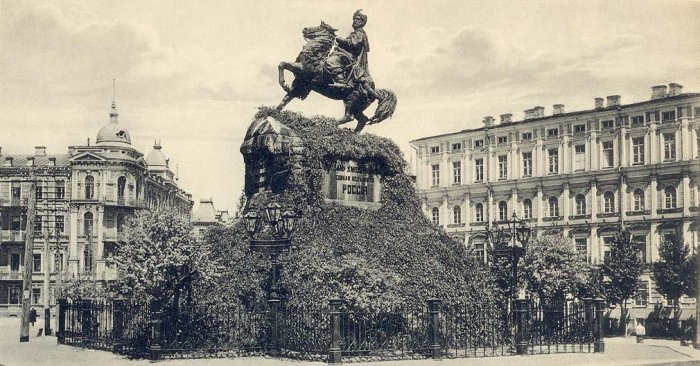 Зображення пам’ятника на монетах
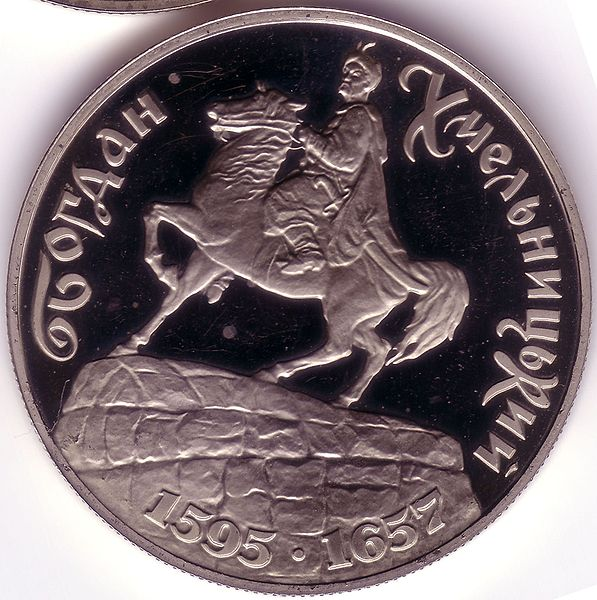